Governor’s Task Force on BroadbandOverview of the Office of Broadband Development and Border to Border Broadband Grant Program
December 10, 2019
Angie Dickison
angie.dickison@state.mn.us 
Diane Wells
diane.wells@state.mn.us
MN Office of Broadband Development
Department of Employment and Economic Development
TimelineMinnesota Broadband Development Policy
[Speaker Notes: This is our timeline that shows the state has been working on this issue for some time]
MN Broadband Policy Framework
Broadband Goals
No later than 2022, all Minnesota businesses and homes have access to high-speed broadband that provides minimum download speeds of at least 25Mbps and minimum upload speeds of at least 3Mbps
No later than 2026, all Minnesota businesses and homes have access to at least one provider of broadband with download speeds of at least 100Mbps and upload speeds of at least 20Mbps (MN Stat. 237.012, revised 2016)
Office of Broadband Development
Work to facilitate, promote, and improve broadband infrastructure development
Measure and map broadband availability across the state
Dig Once/conduit/ROW mgmt/permitting
Provide technical assistance to providers and communities 
Administer the Border to Border broadband grant program
Inform and support state broadband policy discussions
Clearinghouse for state and federal program resources
Measure, analyze, and support community anchor institution needs
Support digital inclusion (literacy and affordability)
Support inclusion of broadband needs into local planning processes
Provide support to the Broadband Task Force
Governor’s Task Force on Broadband
Governor Walz Executive Order 19-10
Advise the executive and legislative branches on broadband policy
15 members
Meet at least 10 times per year
Annual report
Inventory and assessment
Updated recommendations on state level actions
MN Broadband Mapping Program
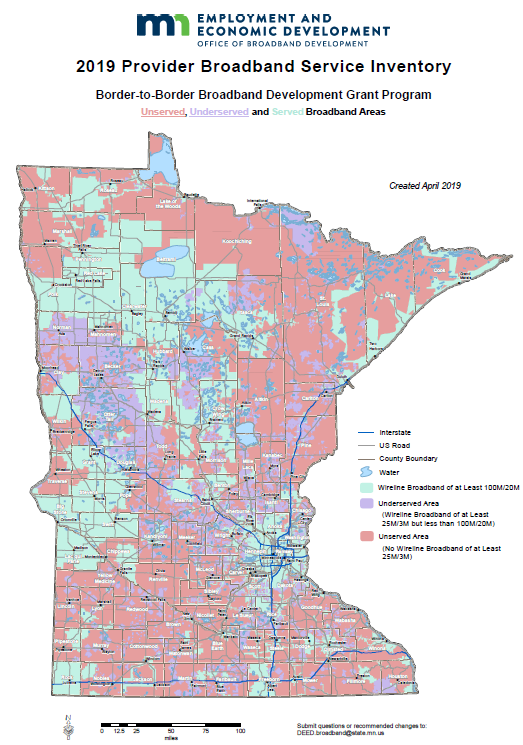 We gather data once a year
112 known providers in MN
State Statutory 
Broadband Goals:
All Homes and Businesses will have access to broadband service of at least:

25 Mbps download by 3 Mbps upload (Current FCC definition) by 2022
100 Mbps download by 20 Mbps upload by 2026
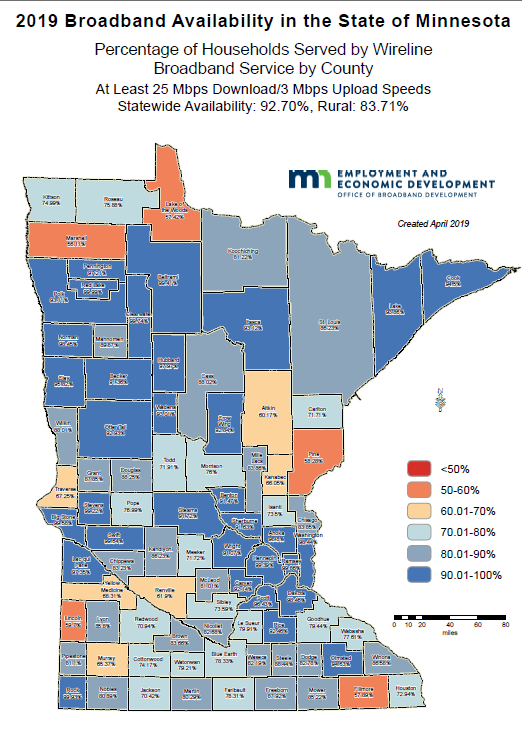 County Map
152,000 households without access to a wireline service of at least 25Mbps/3Mbps

At the FCC minimum definition of broadband
(and state speed goal)

First time with no counties showing red (less than 50%)*
[Speaker Notes: We also produce maps that show coverage by county, school district and township. This is the county map showing percentages of households served at the 2022 goal. 

*Question this due to overstatement of DSL availability/speeds]
County Map—with 					100/20 availability
This year: 85.98% statewide availability
Last year: 74.11% statewide availability
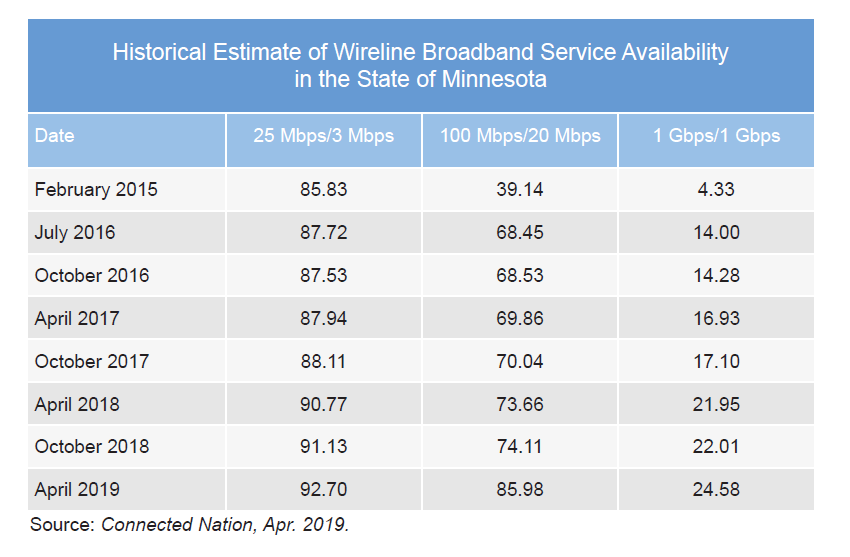 Using the Maps: Minnesota Gigabit Cities
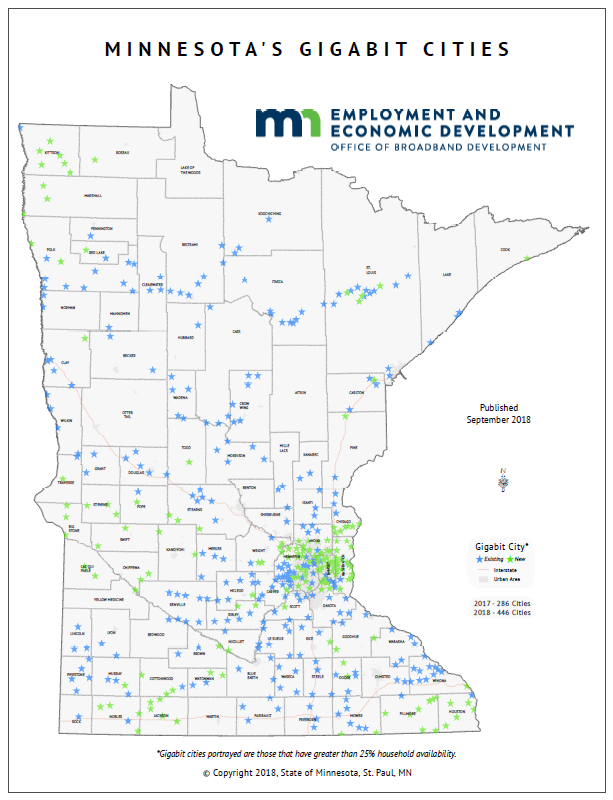 446

Minnesota Cities have Gigabit capabilities
Economic Development
Professional recruiting
Attract returning alumni
Interactive Map
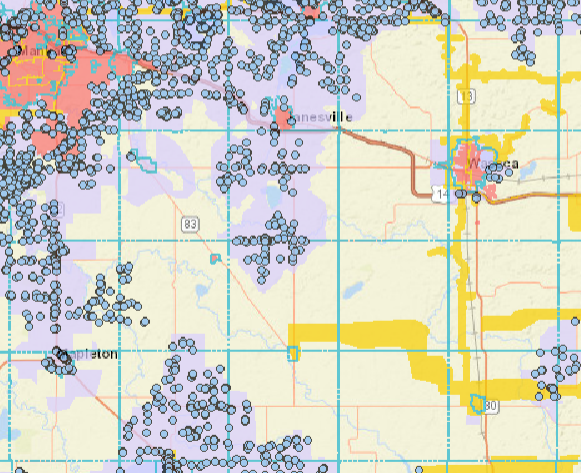 Gold-fiber
Pink-cable
Purple-DSL
Blue dots—locations reported to FCC as being served with CAF
[Speaker Notes: This is a screen shot from our interactive map.]
Border to Border Broadband Development Grant – Overview
General fund appropriation of $20M for 2019 and 2020
Distributed in a single competitive grant round each year
Technology must be scalable to at least 100Mbps Up/Down
Cap of $5M per grant award
At least 1 to 1 match (50% of eligible expenses) required (More points awarded for higher match from applicant/partners)
Grant awards are to be geographically dispersed
2019 grant round:
Received 80 applications requesting ~$70M in funding.
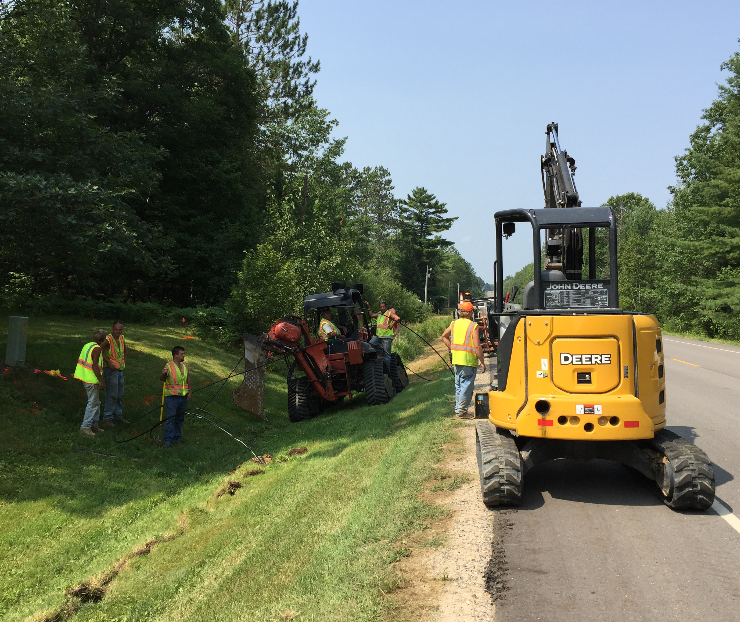 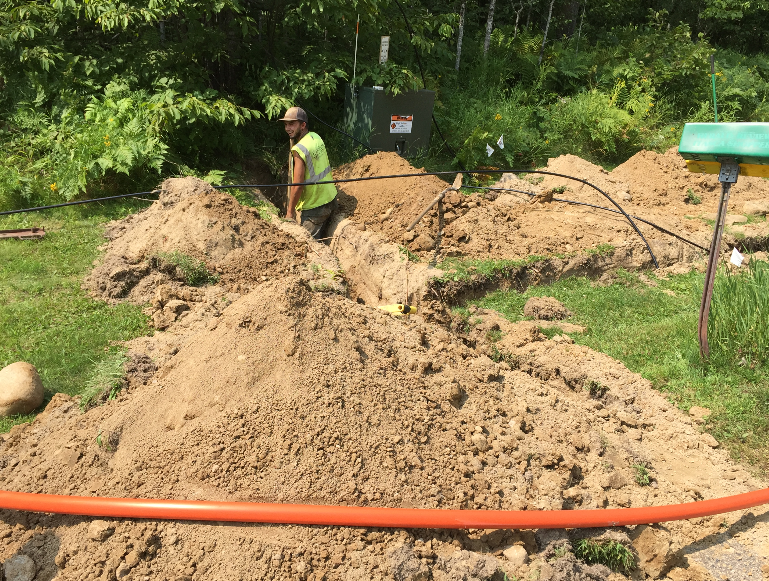 Examples of what it takes to deploy broadband
[Speaker Notes: The grant helps build projects in areas where a provider wouldn’t build on its own. These are photos from some of the grant funded projects deployed by cable providers. Note the backgrounds—rural.]
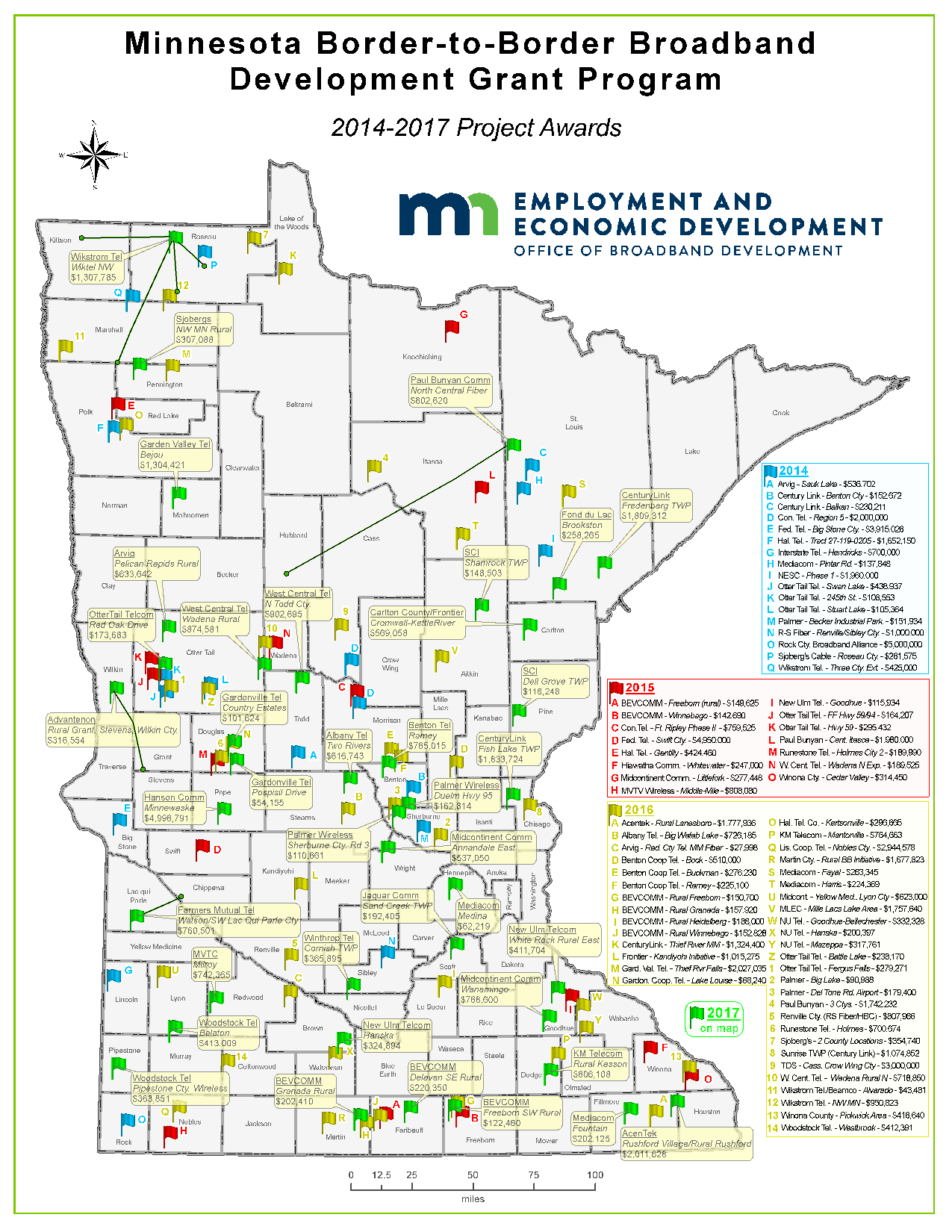 MN Border to Border Broadband Incentive Grants